Nobody Knows the Trouble I See
OH, YES LORD
Irregular w/ Chorus
4/4
G/B - MI

Verses: 3/Chorus
PDHymns.com
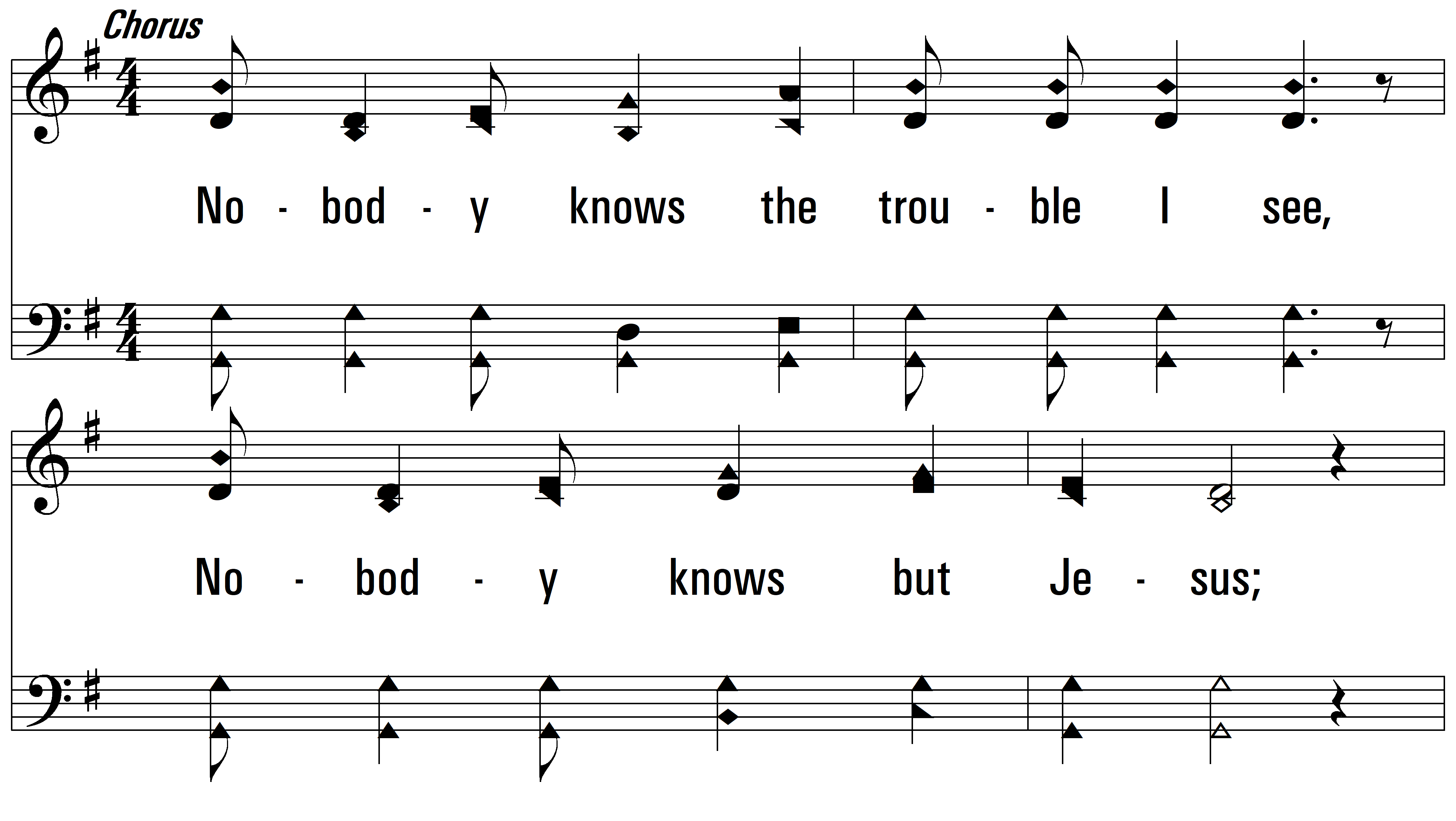 Chorus ~ Nobody Knows the Trouble I See
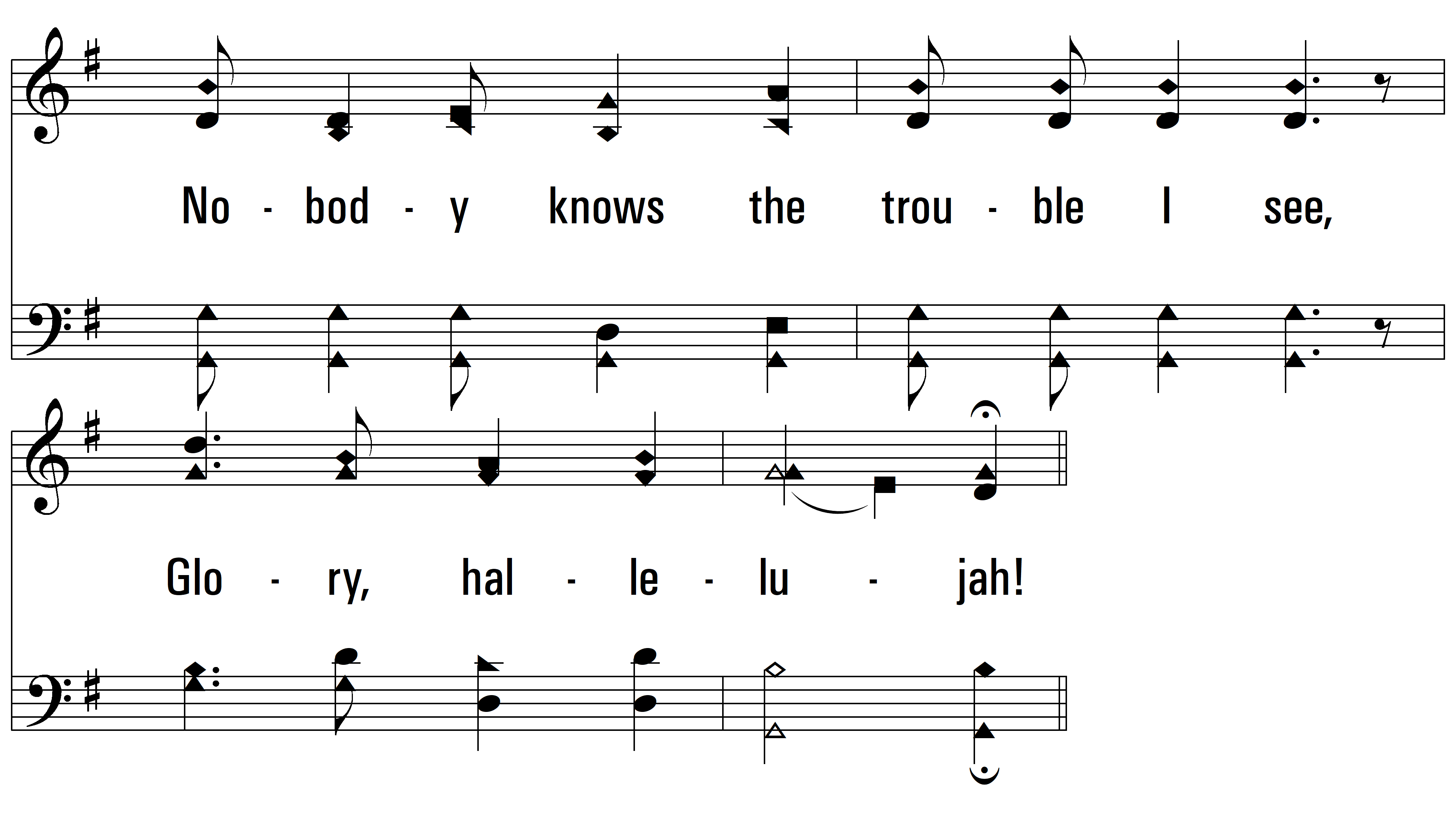 Chorus
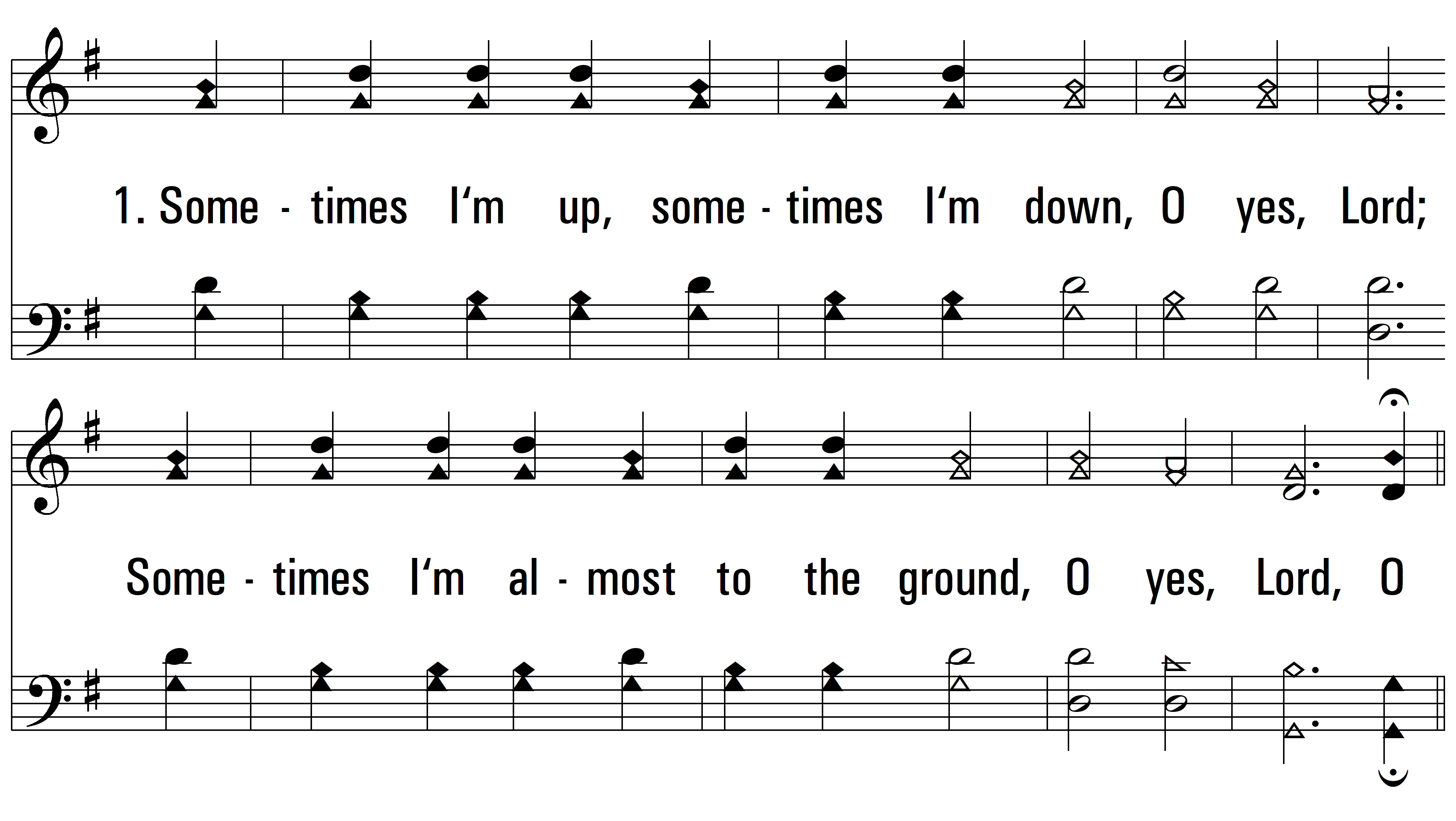 vs. 1 ~ Nobody Knows the Trouble I See
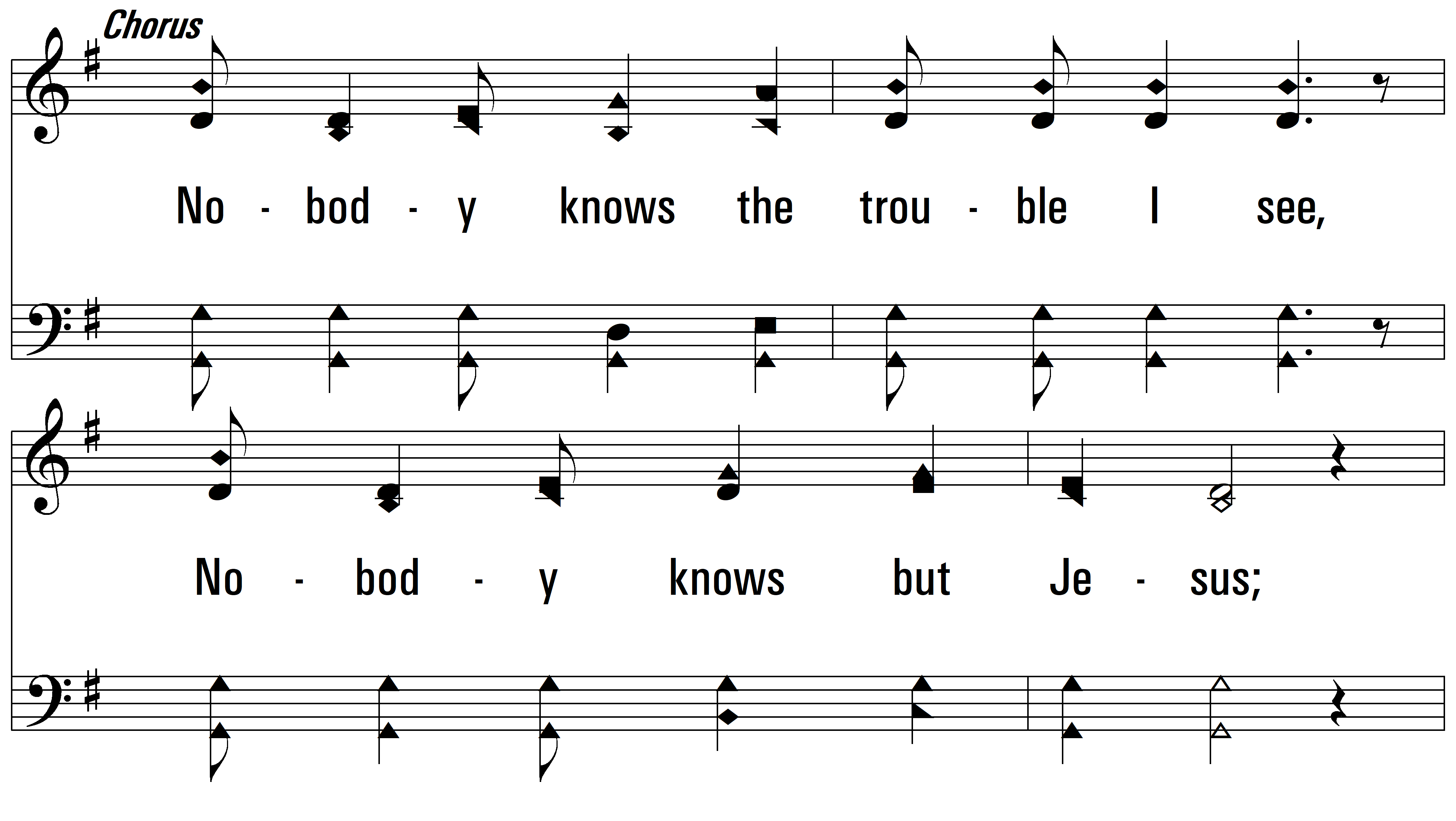 vs. 1
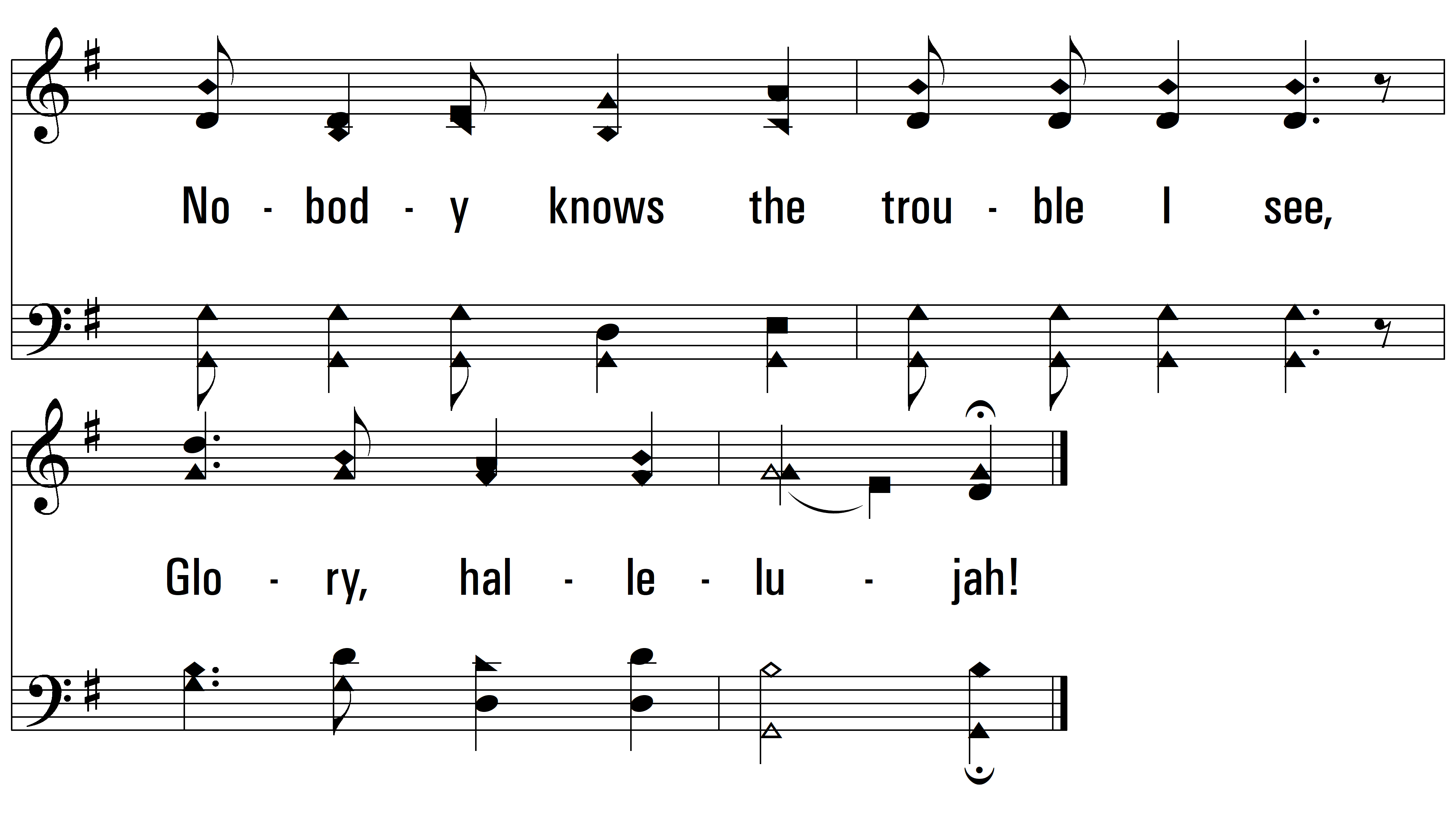 vs. 1
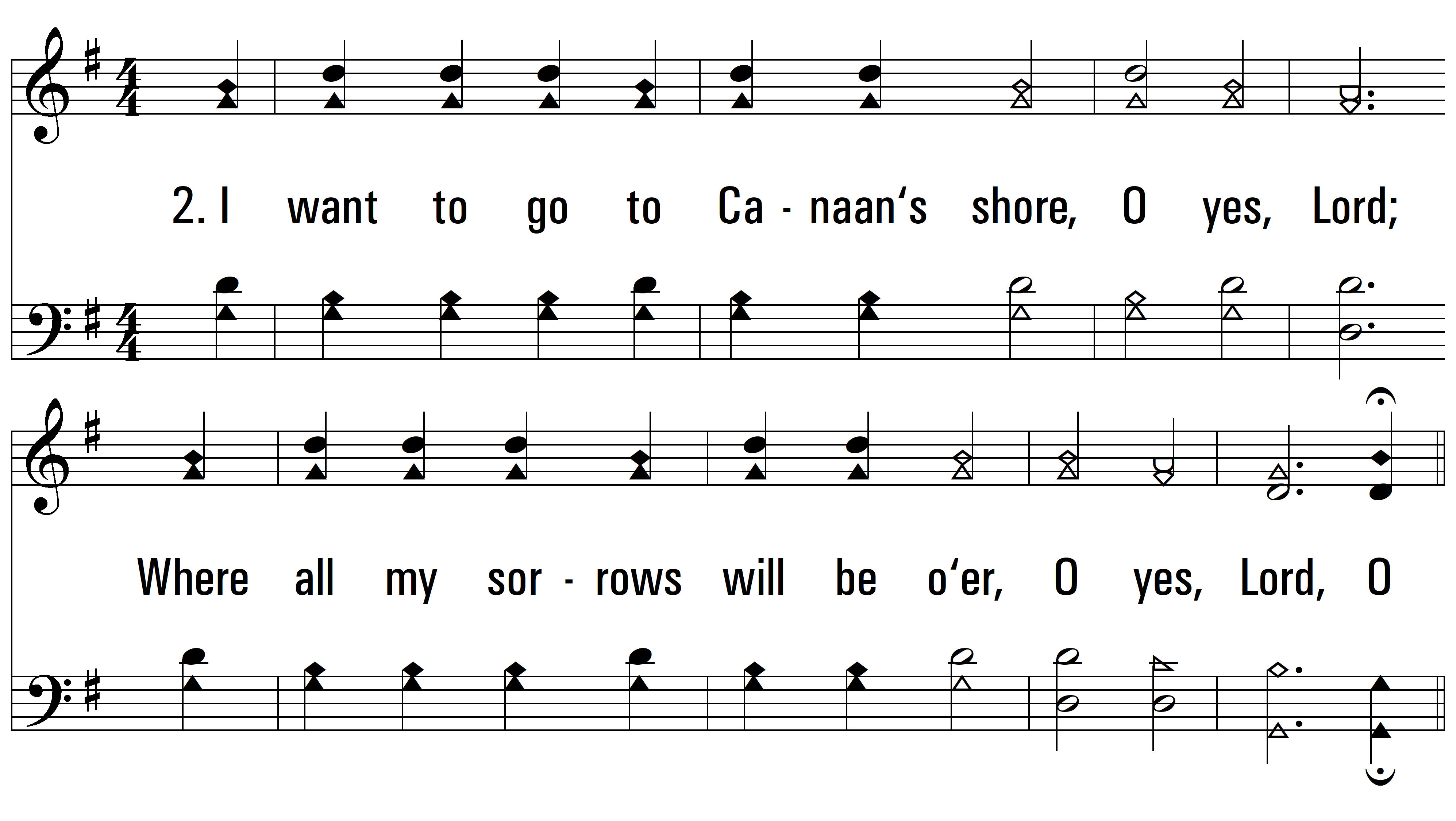 vs. 2 ~ Nobody Knows the Trouble I See
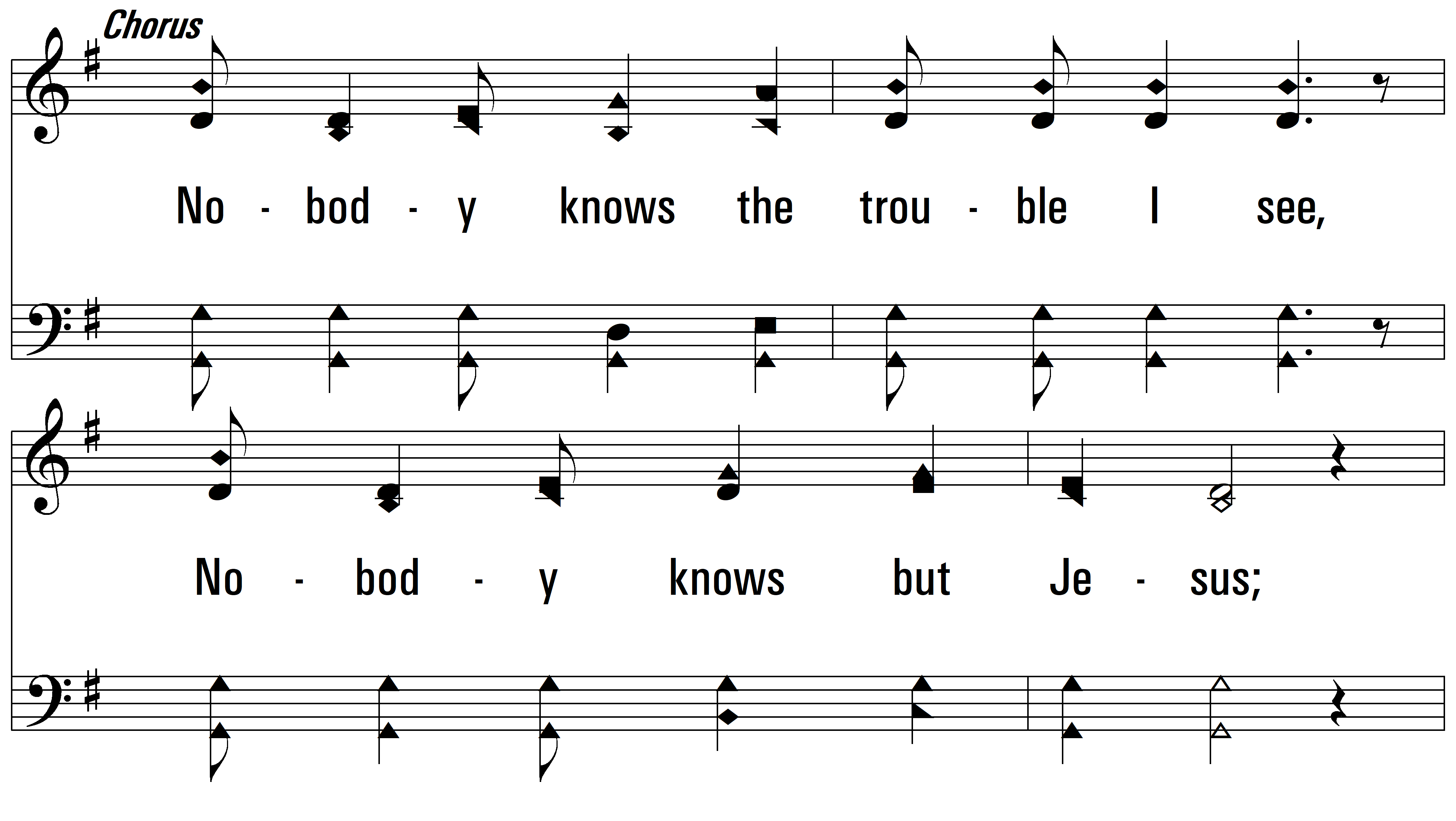 vs. 2
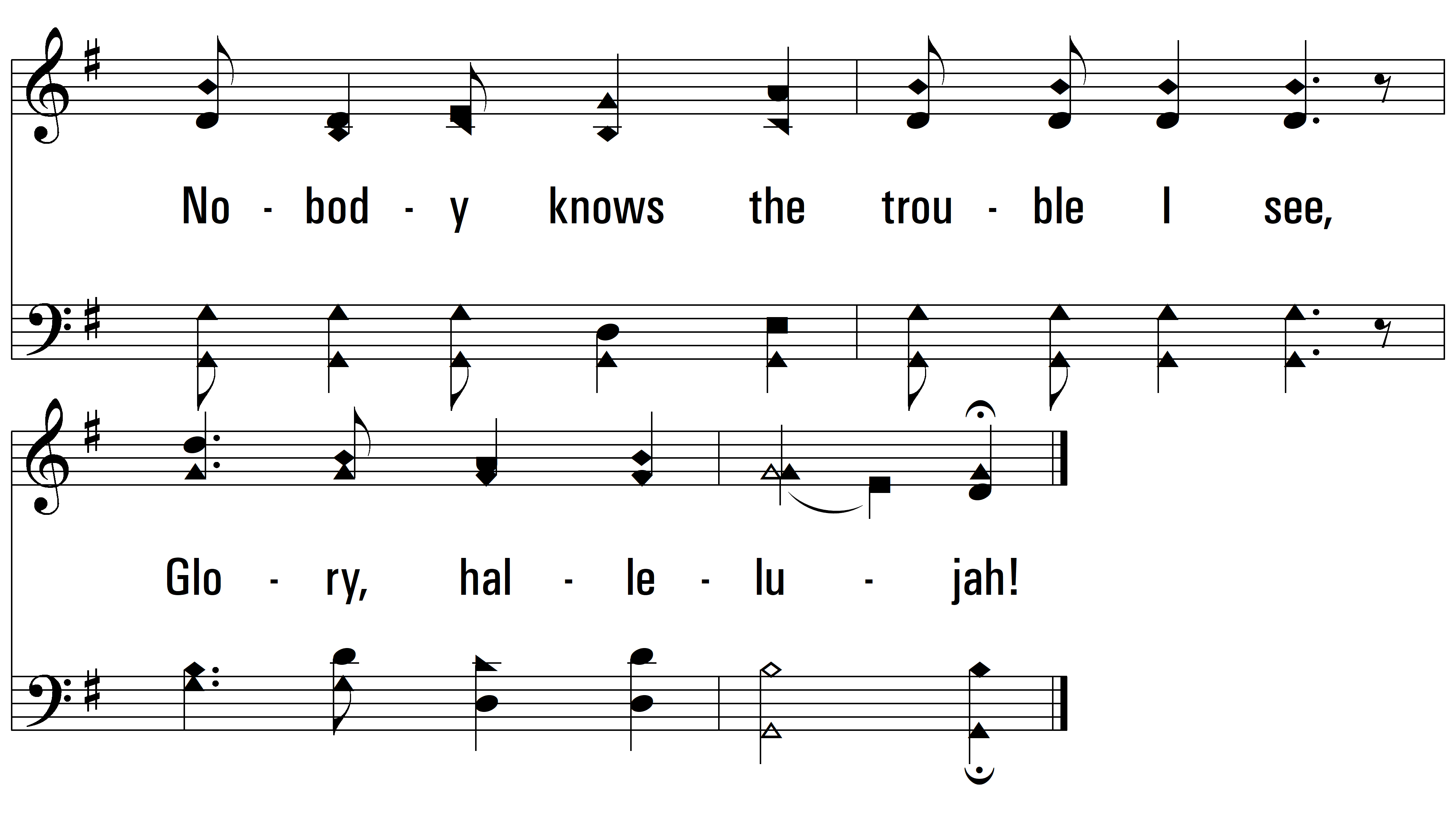 vs. 2
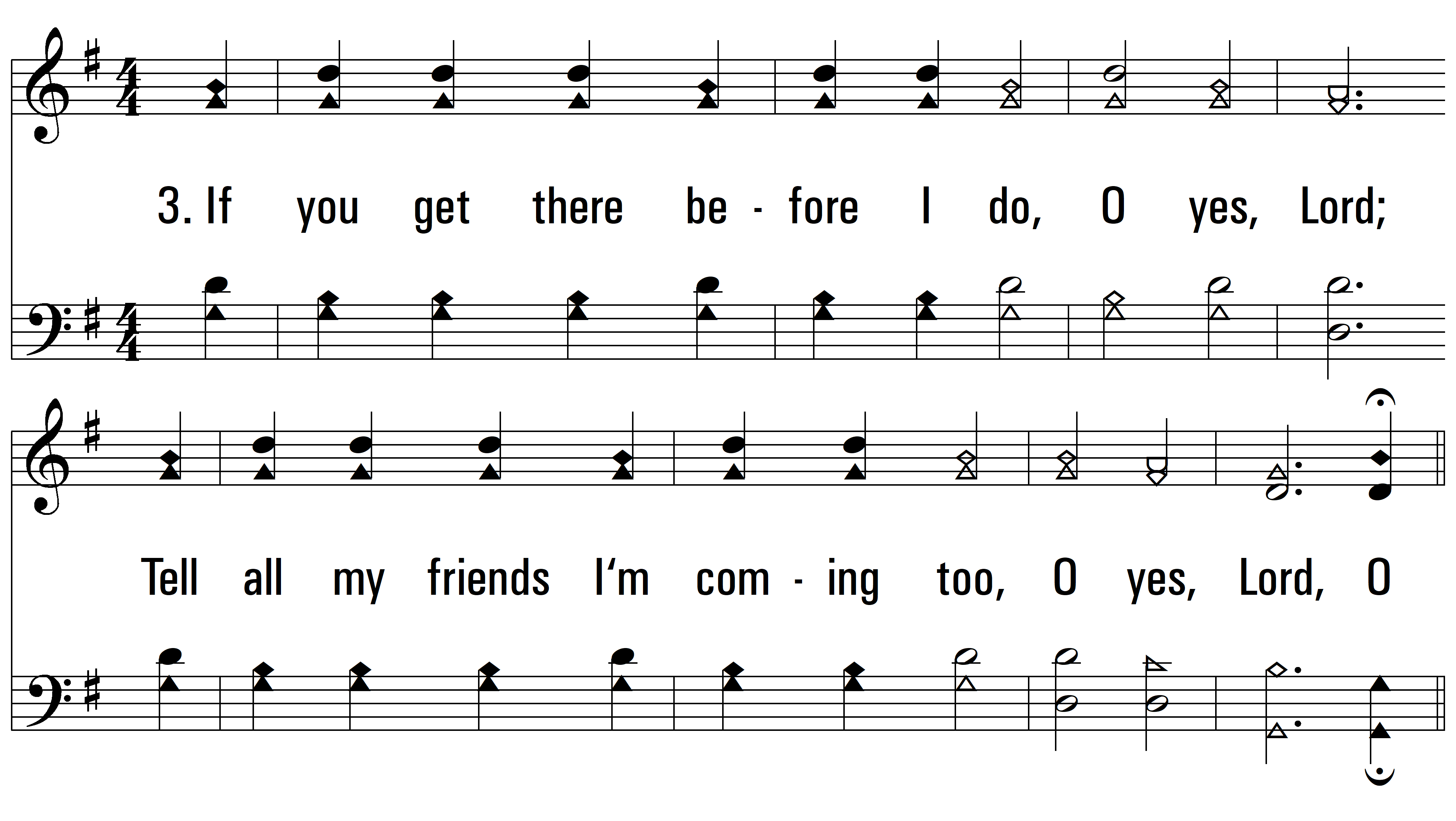 vs. 3 ~ Nobody Knows the Trouble I See
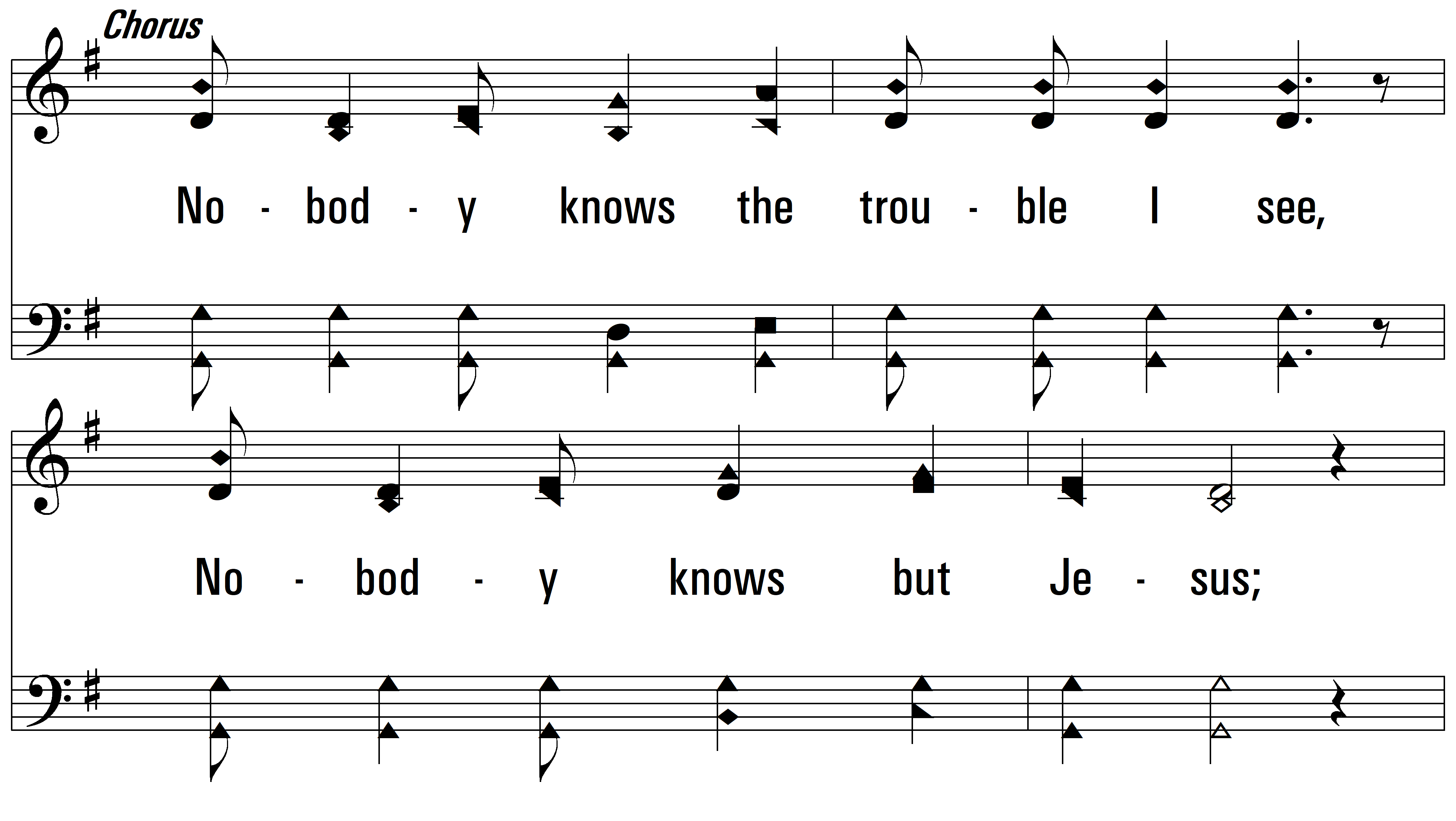 vs. 3
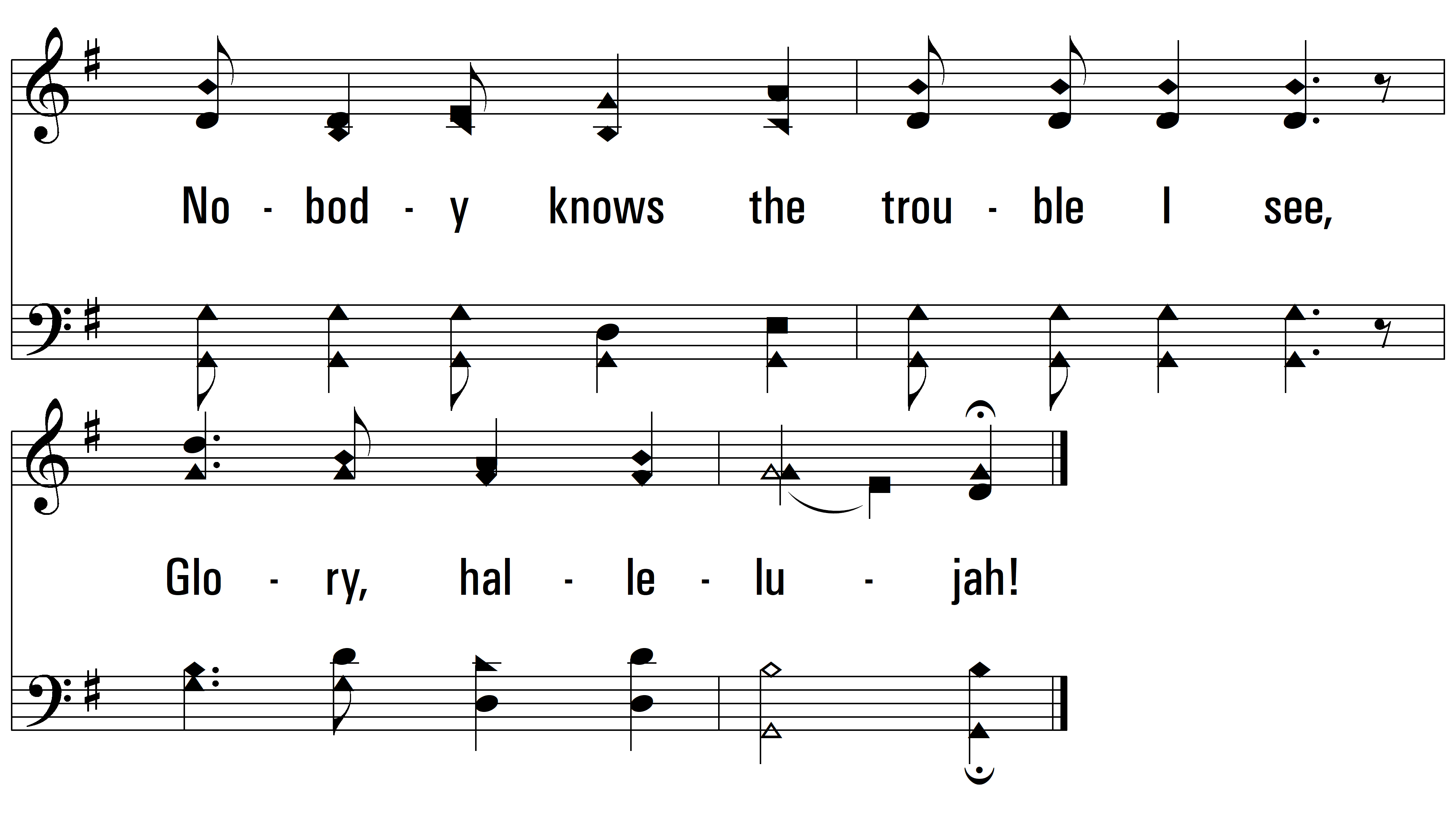 END
PDHymns.com
vs. 3